General principles of history taking
Medicine is learned by the bedside and not in the classroom                                          sir William Osler
The consultation sequence 
History
Examination
Explanation to patient of findings
Possible diagnoses. Differential diagnoses 
Management plan (further tests and treatment)
Ordering off, explanation off, appropriate tests 
Treatment indications and managing, control examination and tests 
Recording of history
History taking
What in the beginning?

The treatment of a patient begins at moment one reaches bedside or the patient enters the consulting room
Manner
Dress
Hand washing 
Introducing yourself
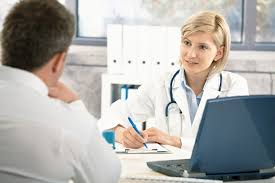 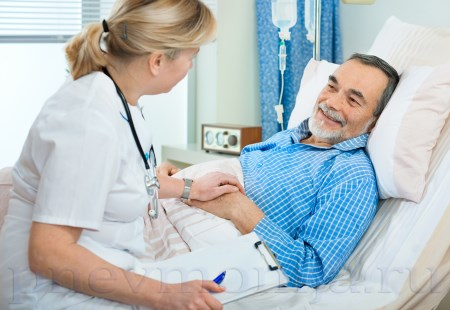 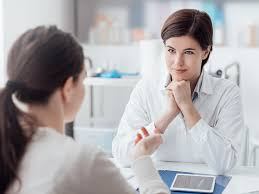 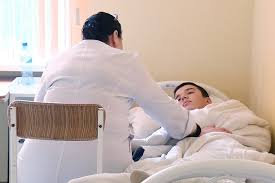 Initiating of session
Preparation
Establishing initial rapport:
Greets patient and obtains patient’s name 
Introduce yourself
Demonstrate respect and interest, attends to patient physical comfort  
Identify the reasons for consultation
reasons for consultation
•  They have reached their limits of tolerance
•  They have reached their limits of anxiety
•  They have problems of daily living presenting as symptoms
•  For prevention
•  For administrative reasons
Plan
1. General information 
2. Chief complaint(s)
3. Present illness – anamnesis morbi
4. Past history – anamnesis vitae
5. Family history 
6. Personal and social history
7. Review of systems
General information – introducing question
Source of the history
—usually the patient, but can be
a family member or friend, letter of referral, or the clinical record
If appropriate, establish the source of referral, because a
written report may be needed

Reliability 
Varies according to the patient’s memory, trust, and mood
Name 
Age
Gender
Education
Occupation
Matrial status

Verbal 
Non-verbal
Non verbal
Why non verbal signs important?
Facial expression

Tone of voice

Body position

Behavior
Presenting principal symptoms
Identify a major complaint 
Clarify details 

Where is the problem?
What is the nature of the symptom?
How does it affect the patient?
Why did the patient develop it? 

The first part of the interview patient should lead the discussion
But in the second part the doctor should take more control and ask specific questions
Presenting principal symptoms
Objective Data
Subjective Data
What you detect during the examination,
laboratory information, and test data
All physical examination findings, or signs
What the patient tells you
The symptoms and history, from
Chief Complaint through
Review of Systems

Patient tell his history in their own words 
Is it important what words are used?
Possible questions
Unwanted
Good
Why did you apply only now?
Are you taking the medicine
Do you have constricting chest pain?
What worries you?
How did you get sick?
Why did you go to the doctor?

Tell me where your pain is concentrated?
When did you get sick?
What a difference?
diseases
Illness
Disease – biomedical cause of sickness in terms of pathophysiology
Patient’s unique experience of sickness
the patient is not a source of objective information

He may forget something, or remember inaccurately, or offer his version of the cause of the disease

He can pretend, exaggerate or downplay - intentionally or sincerely
Skilled Interviewing Techniques
main
active
Complaints
secondary
identified
Main complaint
S ite
O nset
C haracter
R adiation 
A lleviating factors
T iming
E xacerbating factors
S everity
The events should be placed in chronological order

Identify and create a full medical picture of the individual
Anamnesis morbi
disease onset
order of appearance and change of manifestations
frequency and seasonality
results of previous treatment, especially self-medication
reasons for this appeal


acute illness - hourly or even minute-by-minute development of events matters
chronic - days, weeks, months
Drugs and treatment history
Allergies, including specific reactions to each medication, such as rash or nausea, must be recorded, as well as allergies to foods, insects, or environmental factors.
Medications should be noted, including name, dose, route, and frequency of use

Their action
Effects on the patient
Allergic anamnesis
Need to clarify:
what kind of manifestations?
when?
what exactly, in what situation?
if you are allergic to the drug - which drug, in what circumstances
How to ask?

the patient may take for allergy manifestations that are actually something else

Allergic reactions to drugs should be recorded in the medical history and HIGHLIGHTED!!!
Anamnesis vitae
Childhood Illnesses: These include measles, rubella, mumps, whooping
cough, chickenpox, rheumatic fever, scarlet fever, and polio. Also included
are any chronic childhood illnesses.
For children – birth history

Adult Illnesses: Provide information relative to Adult Illnesses in each of the
four areas:
                         Medical, Surgical, Obstetric/Gynecologic (for female), Psychiatric
Health Maintenance
Anamnesis vitae
Smoking – smoking index
Alhogol – Why many drinks a week

Allergy anamnesis

Family History

Personal and Social History: Lifestyle, epidemiological anamnesis, travel history, occupation, life conditions, sexual history
Alhogol anamnesis
CAGE Questionnaire “CAGE” is an acronym formed from the italicized words in the questionnaire (
cut
annoyed
Guilty eye

The CAGE is a simple screening questionnaire to id potential problems with alcohol. 
Two “yes” responses is considered positive for males; 
one “yes” is considered positive for females. 

Please note: This test will only be scored correctly if you answer each one of the questions.
Please check the one response to each item that best describes how you have felt and behaved over your whole life:
Have you ever felt you should cut down on your drinking? 
                                               __Yes __No 
Have people annoyed you by criticizing your drinking? 
                                              __Yes __No 
Have you ever felt bad or guilty about your drinking? 
                                               __Yes __No 
Have you ever had a drink first thing in the morning to steady your nerves or get rid of a hangover (eye-opener)? 
                                                __Yes __No
Task
Pair up
One of you is the patient, the second doctor

The patient went to the doctor with a problem 
(remember the real health problem from your life, for example, SARS)

The doctor should have a medical history by plan
what symptoms do you consider to be leading?
Syndrome
A logical combination of symptoms, 
combined by a single pathogenesis, 
characterizing a certain pathological condition
What syndromes can they be collected into?
Catarrhal

Fever

Intoxication